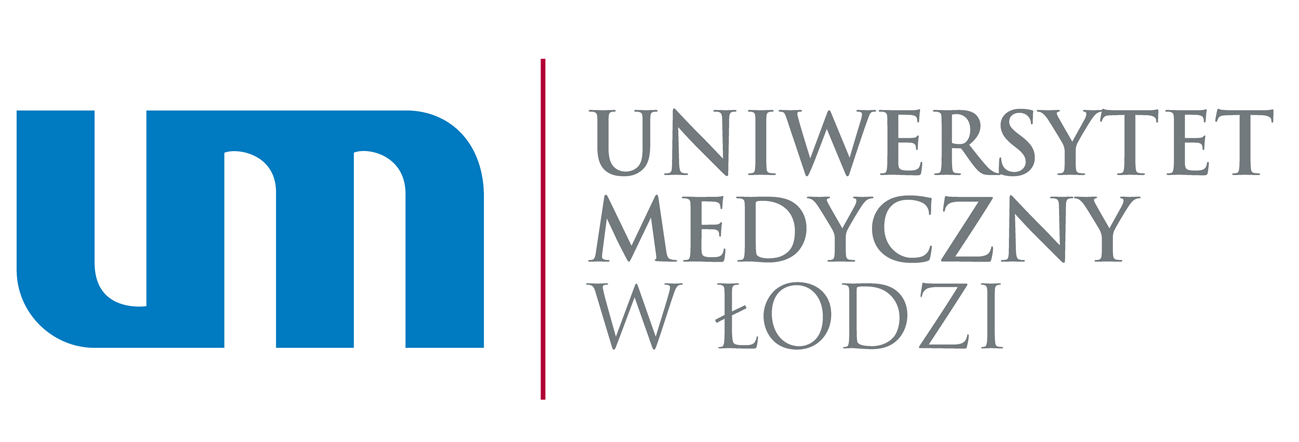 The manufacturing and evaluation of the properties of an experimental composite for dental applications with modified properties 
(potentially biostatic and/or biocidal)
mgr tech. dent. Maja Zalega
Supervisor: dr hab. n. med., inż. Kinga Bociong, prof. UMED
Department of General Dentistry
2023/2024
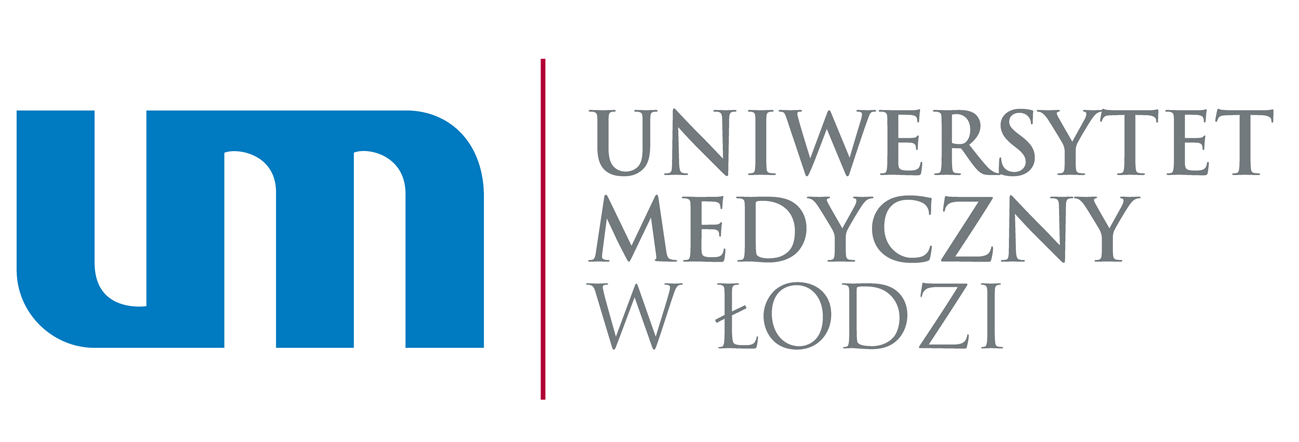 Introduction
Resin-based dental composites (RBCs):

are the most commonly used materials in dentistry (both – reconstructive and prosthodontics),
used in direct dentistry – tooth tessue replacment,
used in indirect dentistry/prosthodontics: 
crowns, 
inlays, onlays, 
bridges, 
veneers;
ensure the appropriate mechanical properties while meeting aesthetic requirements and maintaining biocompatibility.
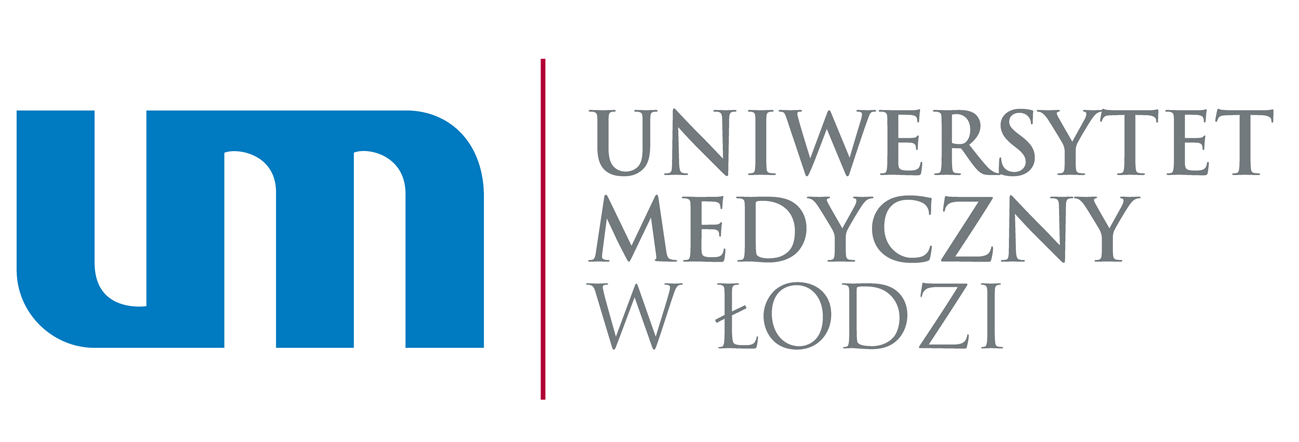 Research problem
A negative aspect of using composite materials is excessive plaque accumulation. There are many indications that biofilm formation contributes to the chemical and mechanical degradation of resin composites. 

The occurrence of microleakage at the junction of the prepared tooth and the restoration is also a problem, in which case demineralization occurs on the surface of the polished tooth due to the invasion of Streptococcus mutans, which in the long run can cause the formation of secondary caries. 

Recurrent caries develops around restorations, leading to the need for restoration replacement and additional tissue loss. The incidence of caries in restored teeth is a significant problem, sometimes reaching as high as 50-60%.

Source: IA Mjör, F Toffenetti -  Secondary Caries: A literature review with case reports - April 2000, Quintessence International 31(3):165-79
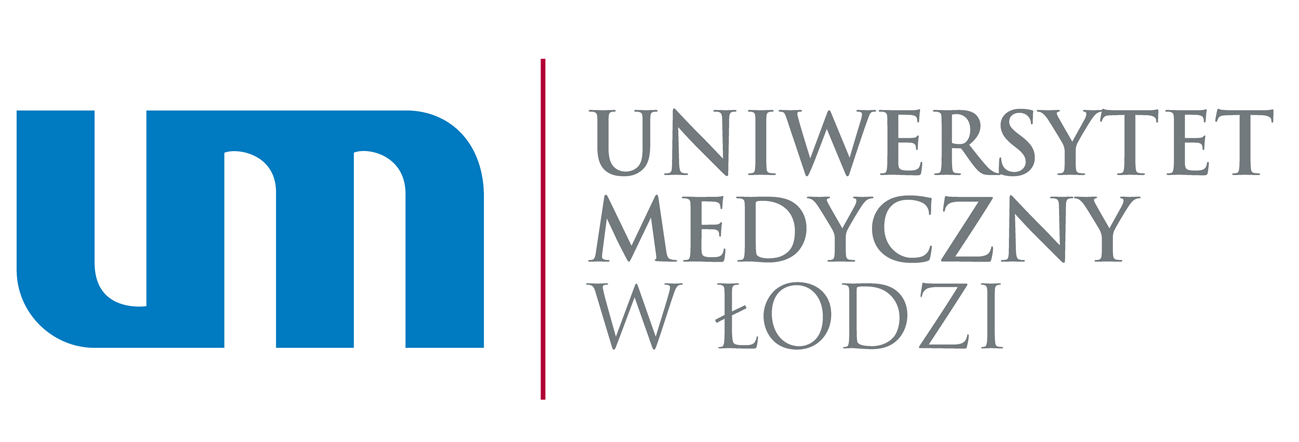 Modifier selection
Literature collection
Based on previous research and knowledge accumulated from the published review article,
I decided to focus on quaternary ammonium salts and used them as biocidal/biostatic modifiers for RBCs.
The latest approaches to obtaining composites with biocidal properties.
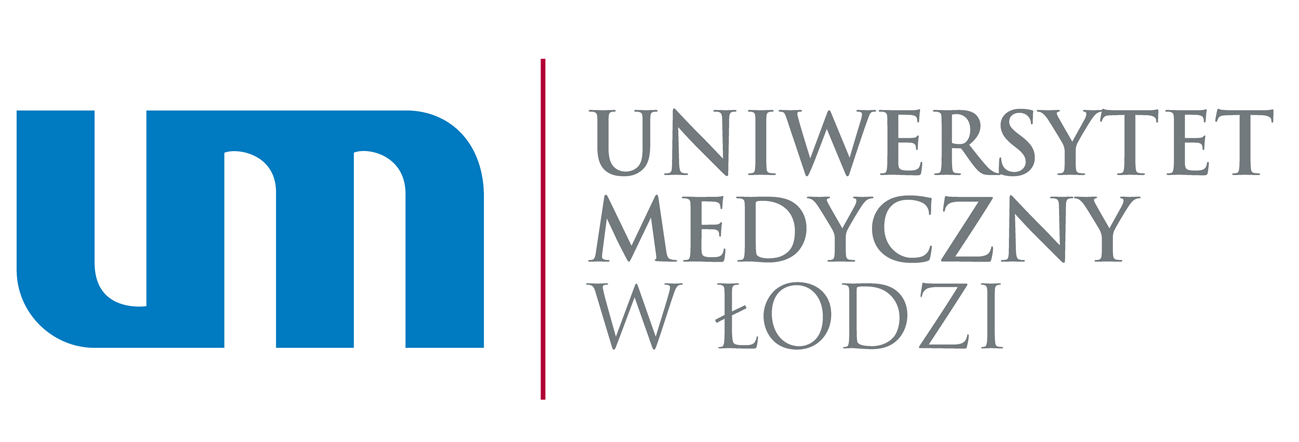 Quaternary ammonium salts (QASs)
Substances commonly used as disinfectants. 
Good thermal stability and lack of odor and color. 
Depending on concentration, they show activity against i.e.:
bacteria, 
spores, 
mycobacteria, 
fungi, 
viruses.
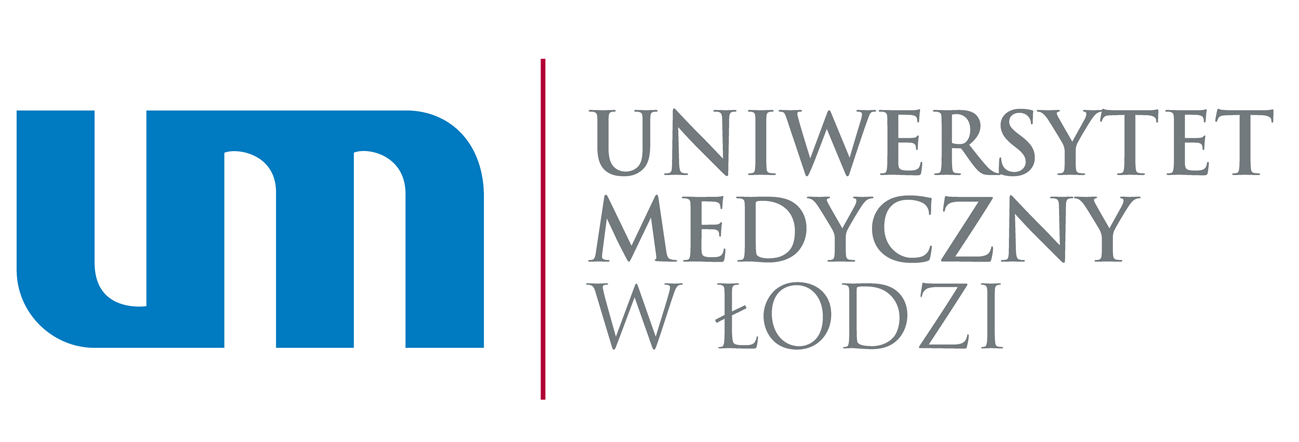 Mechanism of action of quaternary ammonium salts
The antibacterial action of QASs is based on the disruption of the electrical balance of the bacterial cell membrane. 

Positively charged QASs in contact with the negatively charged cell membrane cause a break in its continuity, leading to the release of K+ ions and other cytoplasmic components.

The result of this phenomenon is the death of the microorganism.
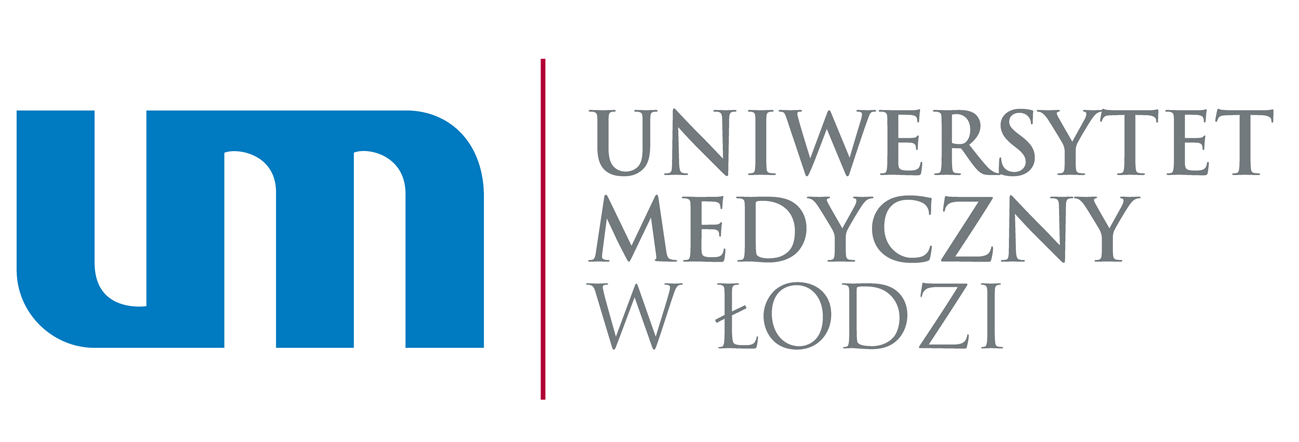 dimethyldioctadecylammonium bromide (DODAB)
hexadecyltrimethylammonium bromide (CTAB)
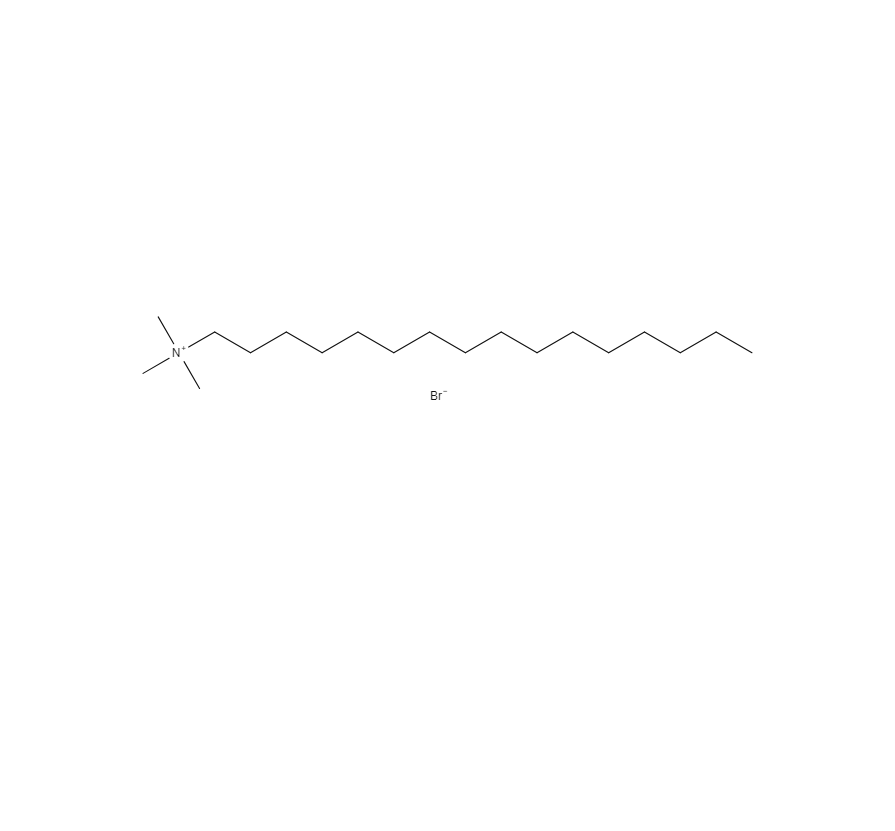 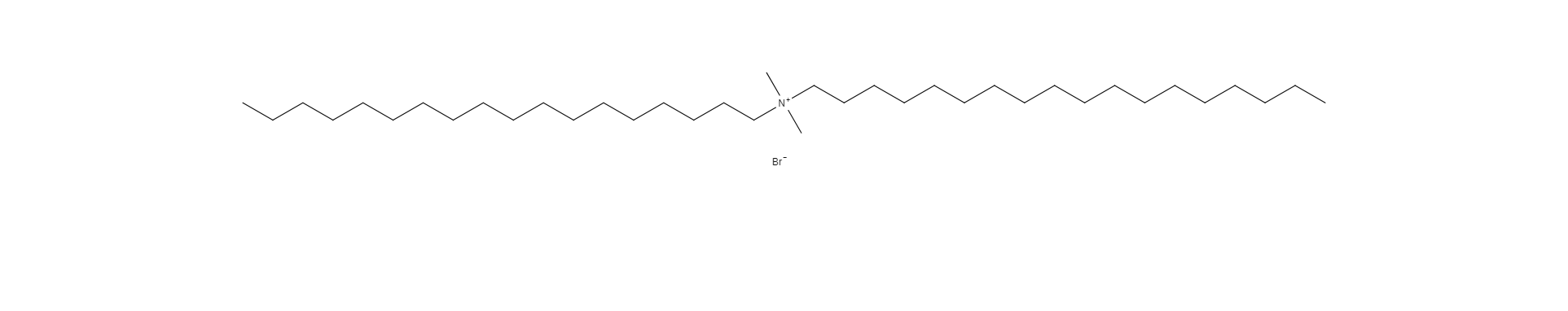 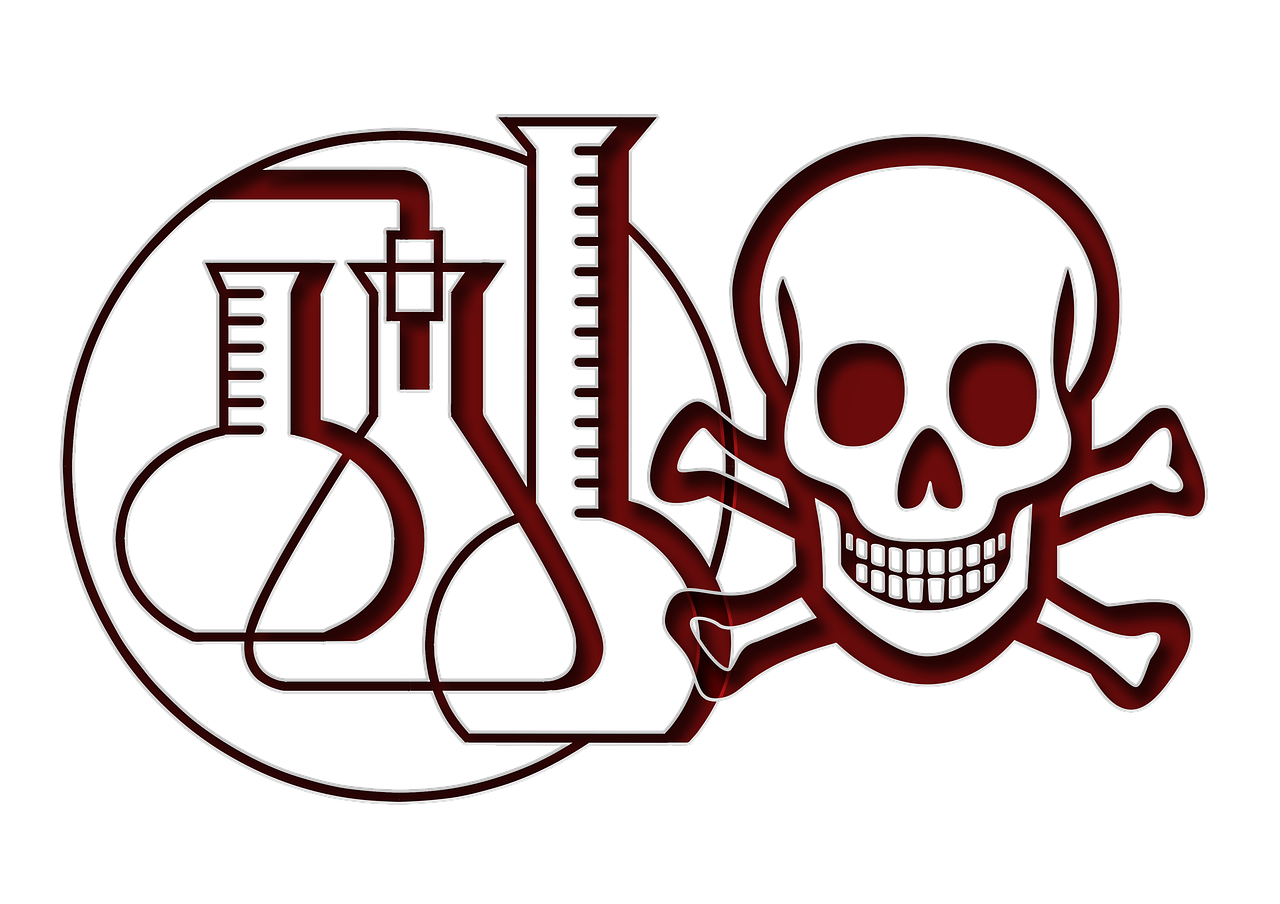 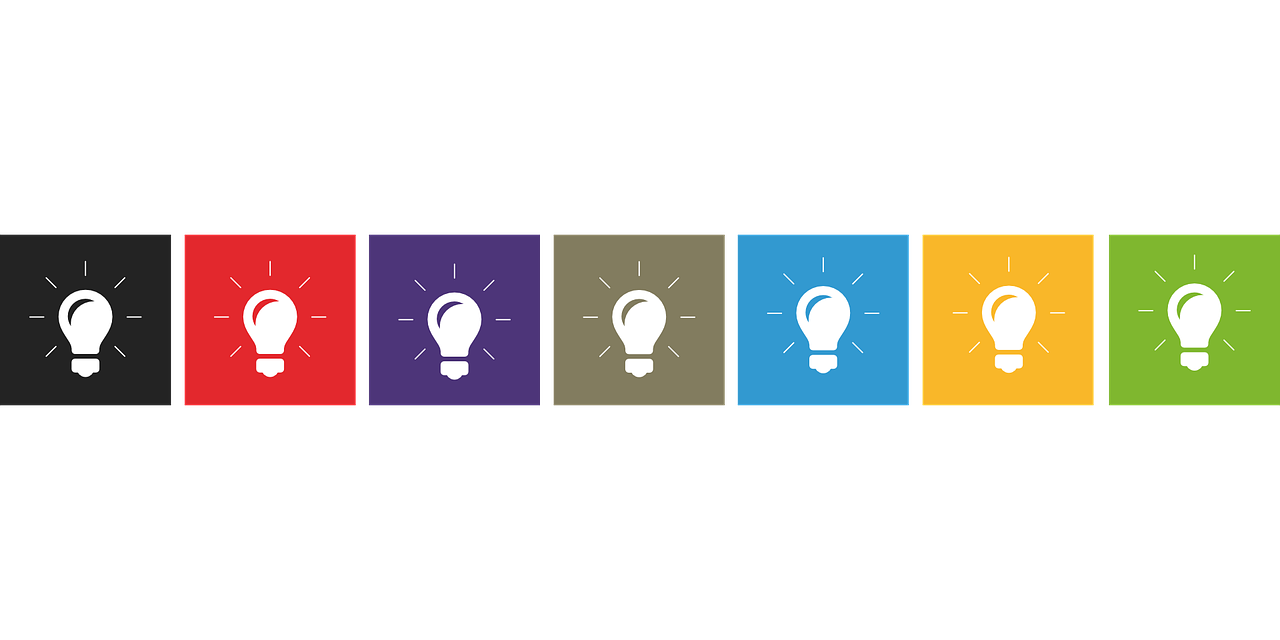 Therefore, in my PhD project I will be focused on DODAB analogous – dimethylammonium bromides.
Br -
Initial research
Preparing the matrix of photocurable experimental composite.
COMPOSITION OF MATRIX
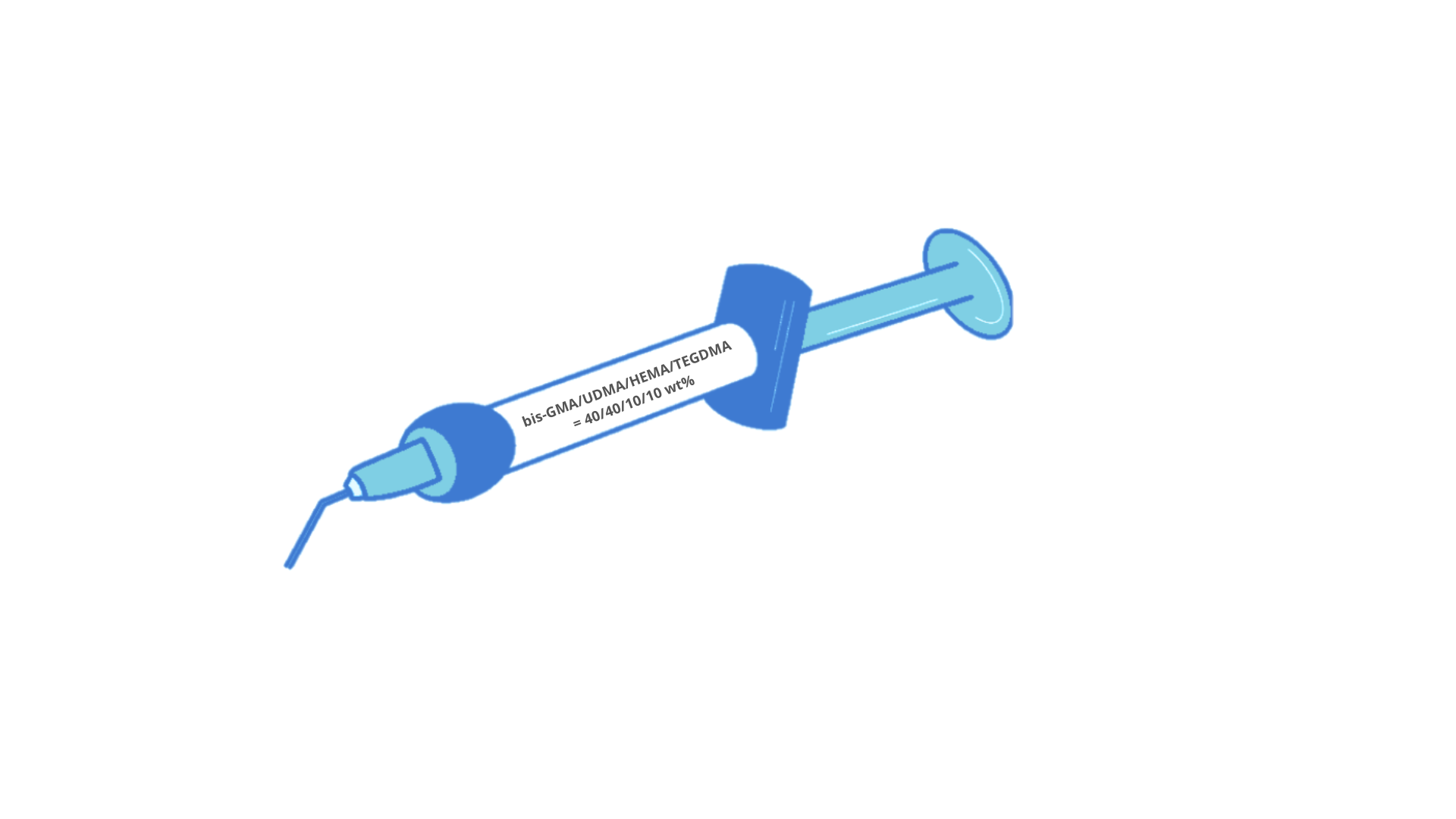 bis-GMA -  bisphenol A-glycidyl dimethacrylate ; HEMA - 2-hydroxyethyl methacrylate; TEGDMA - triethylene glycol dimethacrylate; UDMA - diurethane dimethacrylate; CQ - camphoroquinone; BHT - 2,6-di-tert-butyl-p-cresol; DMAEMA - dimethylaminoethyl methacrylate
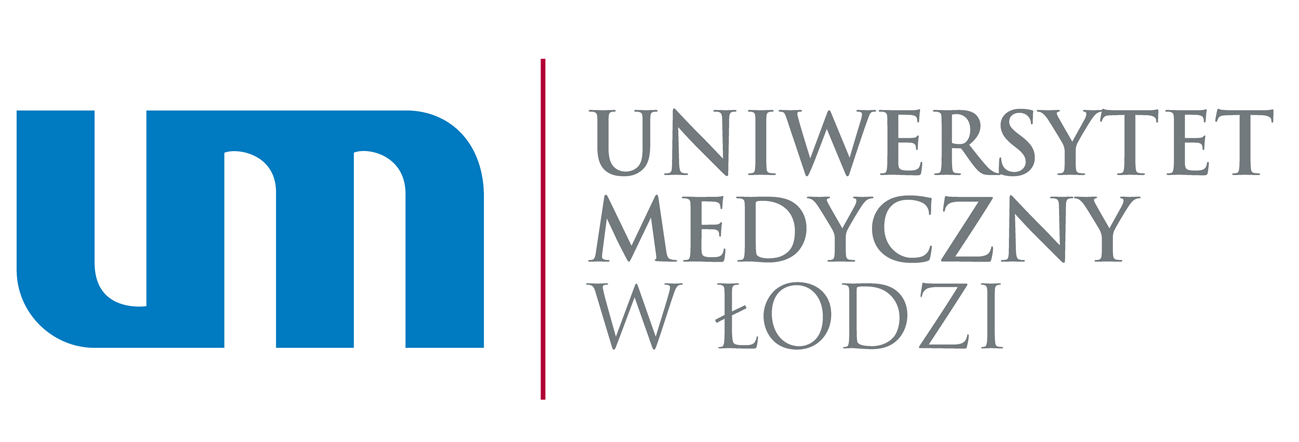 Initial research
2. Verification of the filler concentration in the experimental composite.
52 wt%
45 wt%
50 wt%
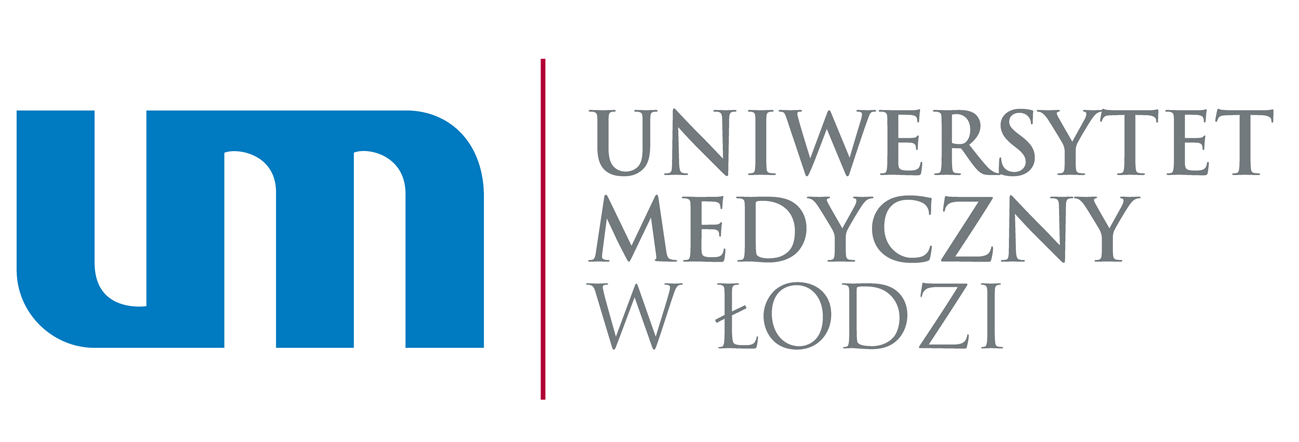 Experimental Section
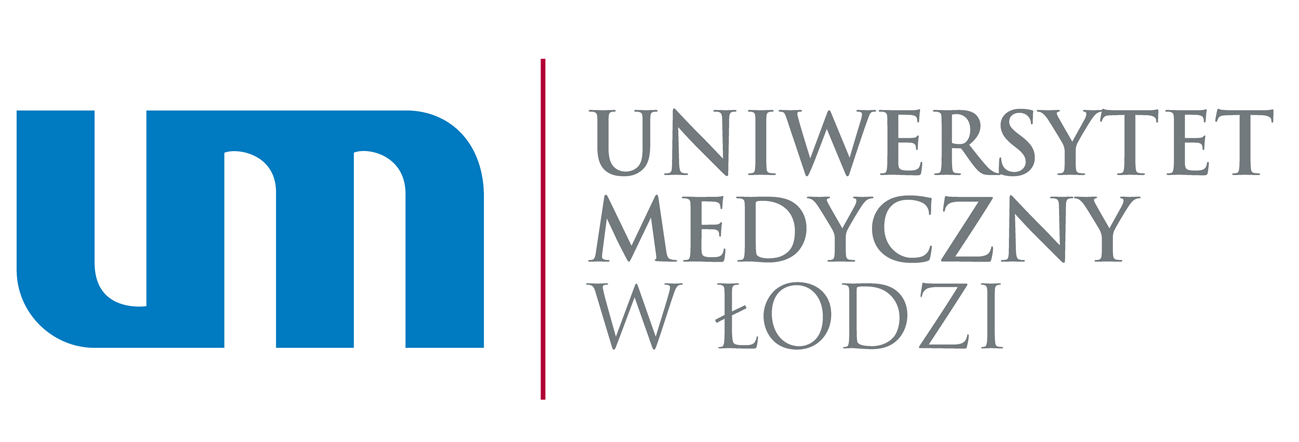 Point 1
Preparation of the experimental composite
Mixing machine
1.5 h + 1900-3000 RPM
Matrix
Filler
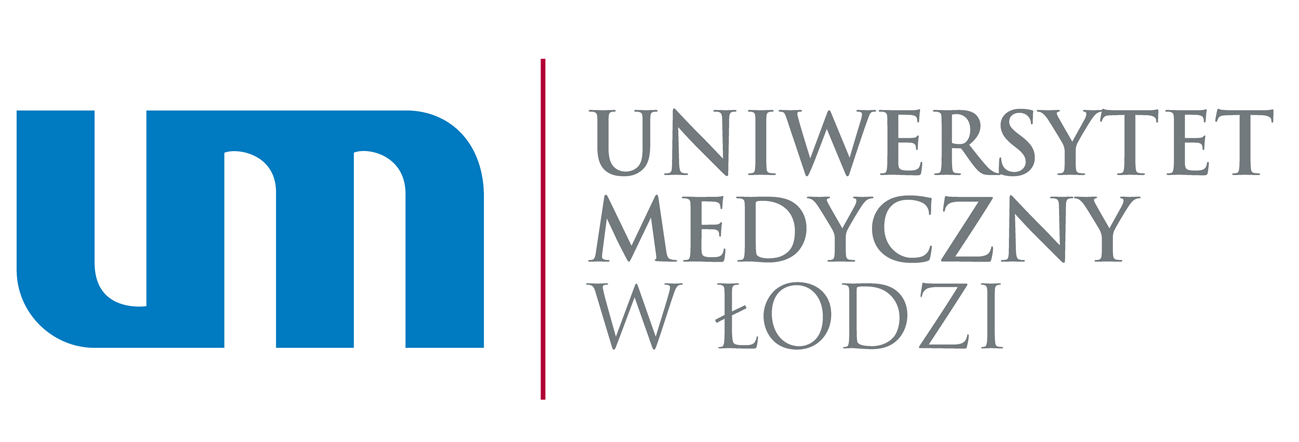 Point 2
Modification of the experimental composite
The matrix was divided into portions.

Then matrix was mixed with selected quaternary ammonium salts.

In the next step, the material was filled with silanized silica.
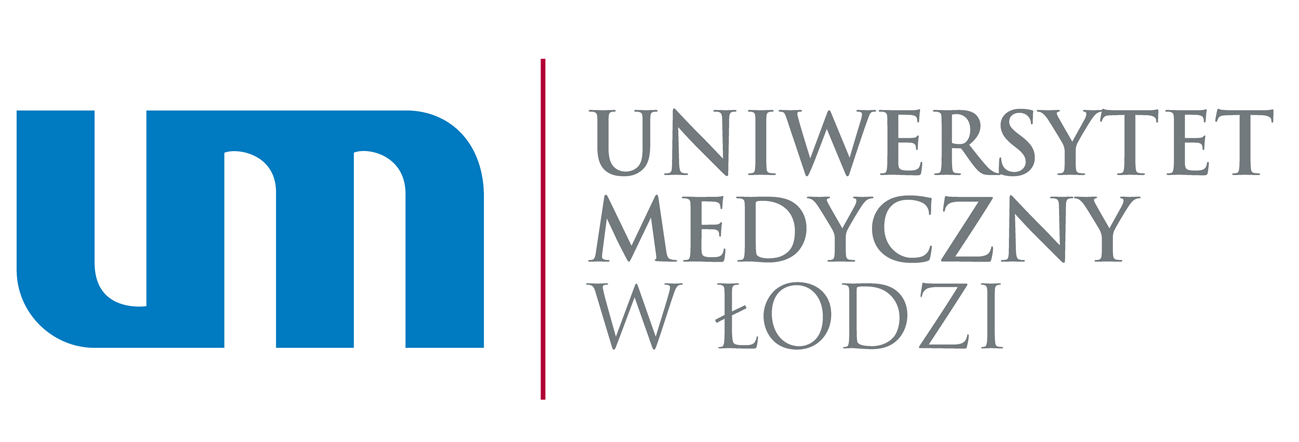 Point 3
Sample preparation
Composite U/G/H/T + 45 wt% filler
THE CURE TC-01 polymerization lamp (SPRING, Norriston, USA).
Power of the lamp 1200 mW/cm2. 
Emission light in the range from 450 to 490 nm.
Composite
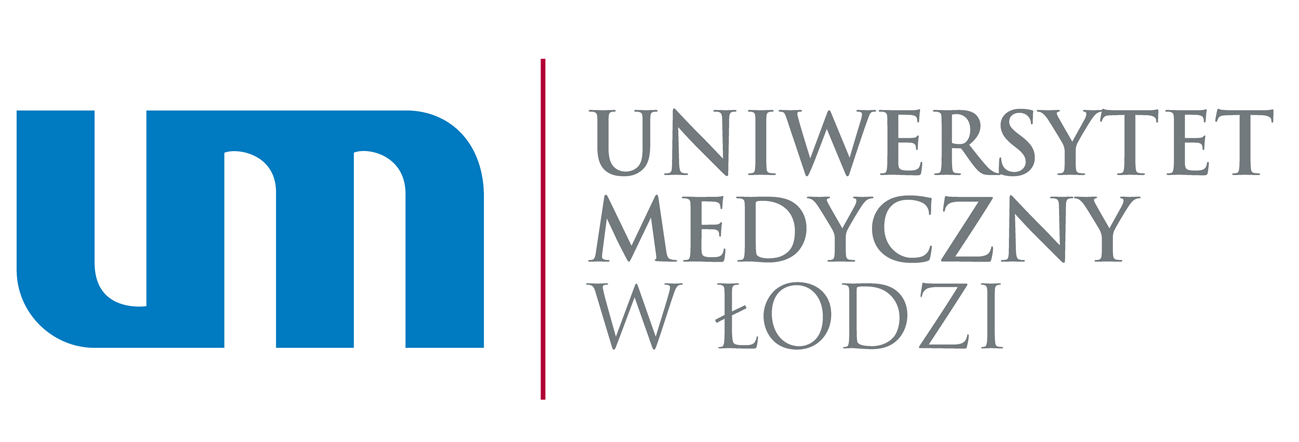 Point 4
Selection of research methods
Mechanical properties:
Hardness (HV)
Diametral tensile strength (DTS)
Three-point bending strength (FS)
Shrinkage stresses generated during photopolymerization (δint)
Chemical properties:
Water sorption (WS) and solubility (SL)
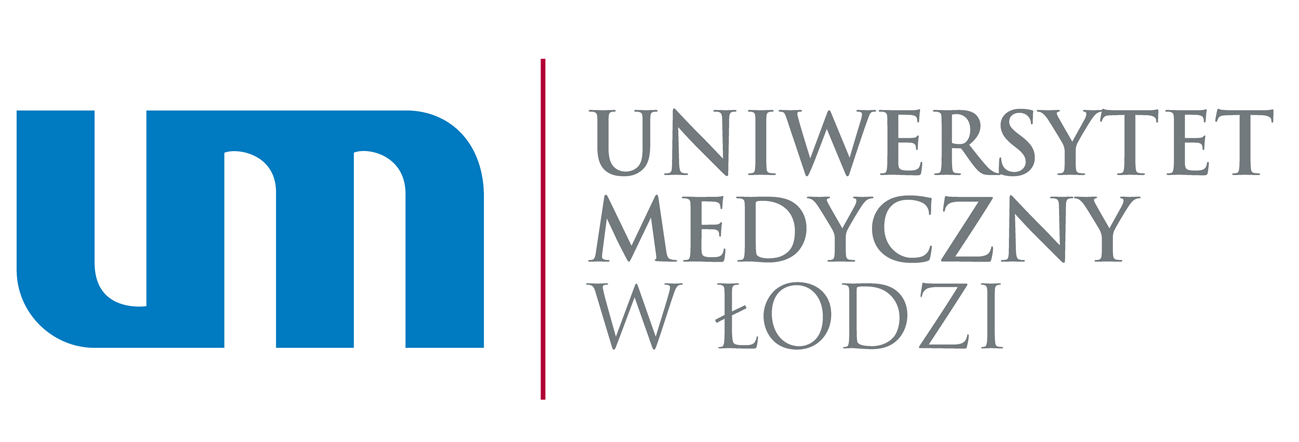 Point 5
Selection of research methods
Other properties:
Cytotoxicity test
Biocidal test with Escherichia coli, Streptococcus mutans bacteria and Candida Albicans
Evaluation of susceptibility of selected materials to artificial aging
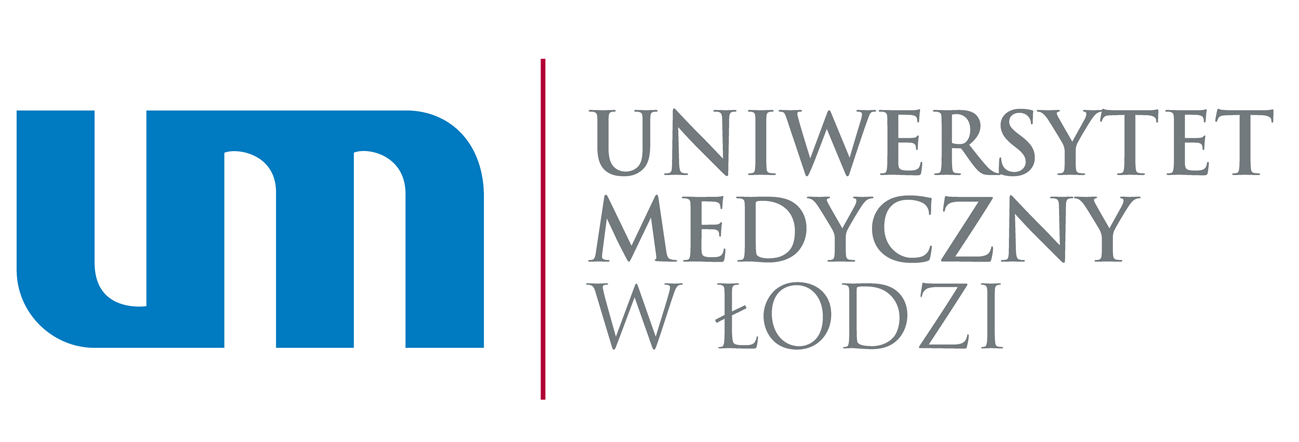 Hardness - Vickers method
Nine samples were prepared for each composite.




The measurements were made on a Zwick ZHV-2 (Zwick/Roell, Germany) semi-automatic hardness tester under a load of 1kg for 10 seconds.
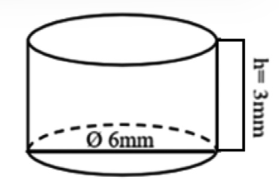 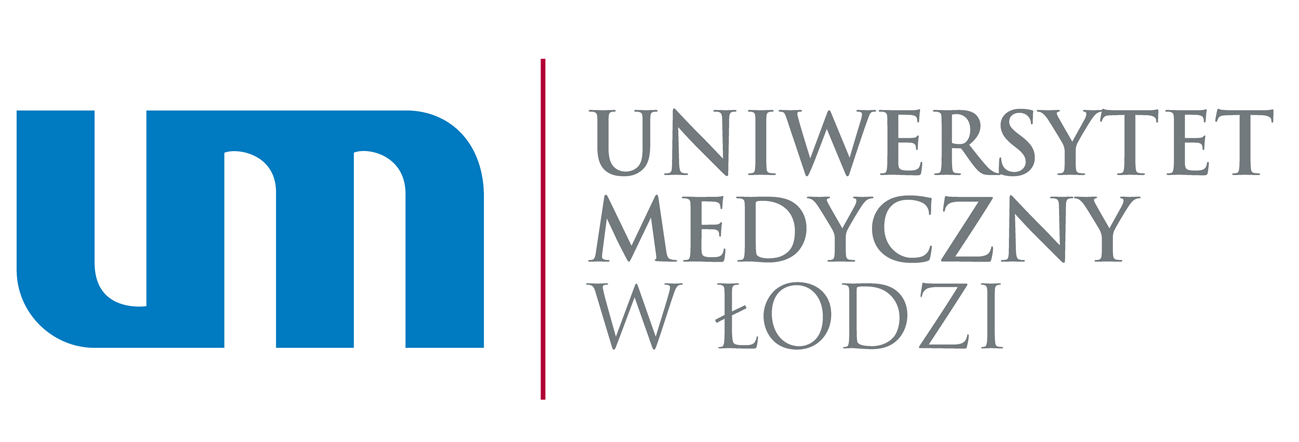 Diametral tensile strength
Nine samples prepared for each composite.






The diametral tensile strength test was carried out using a Zwick Roell Z020 (Zwick/Roell, Germany) universal testing machine.
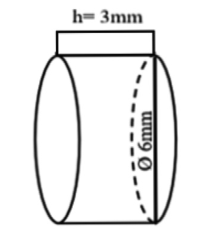 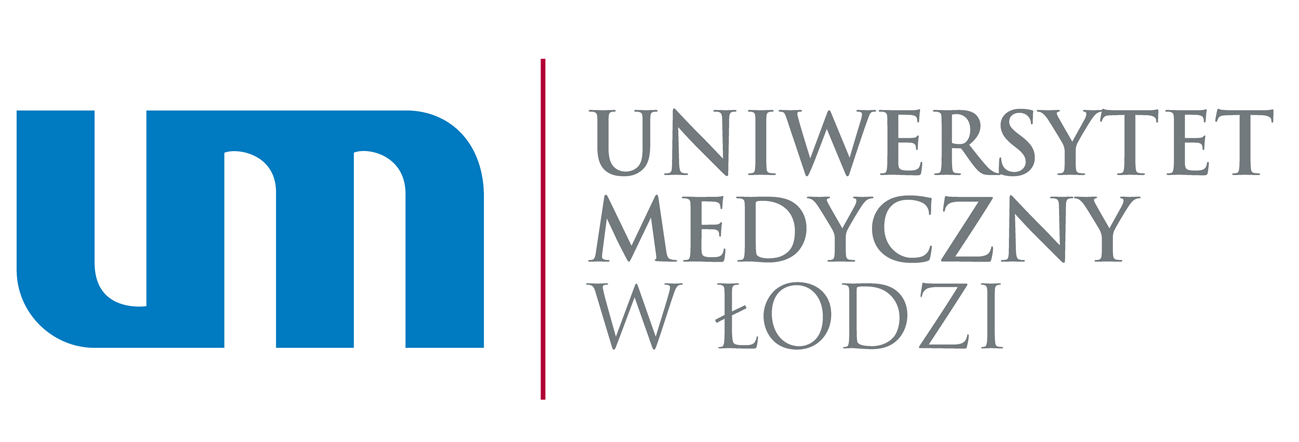 Three-point bending strength test
Six specimens prepared for each composite (acc. ISO 4049).





Performed with the use of the Zwick Z020 (Zwick/Roell, Germany) testing machine. 
In addition, the bending modulus of elasticity Ef [MPa] was determined.
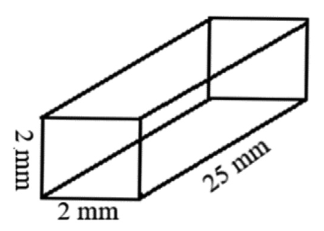 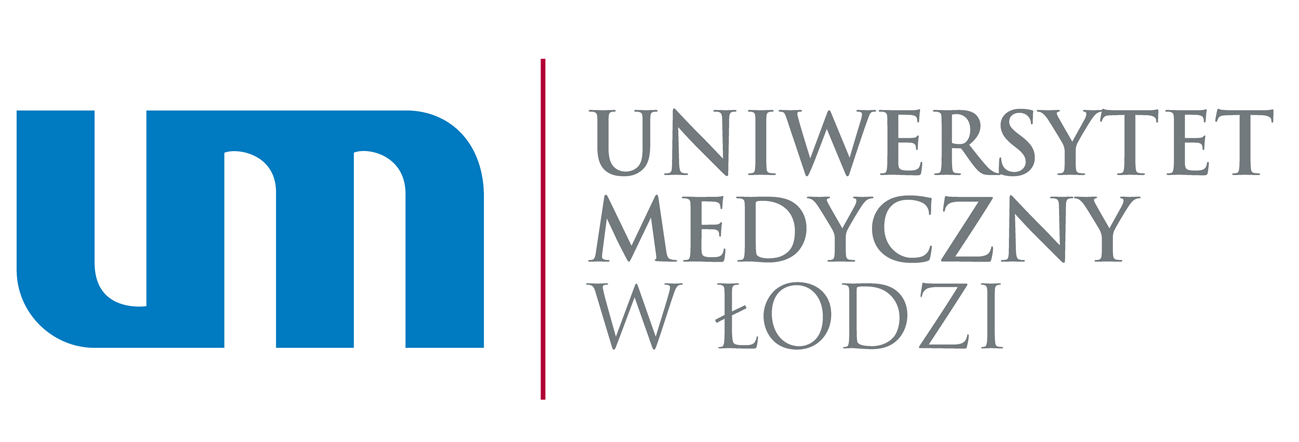 Determination of shrinkage stresses generated during composite photopolymerization
A composite was placed in a 4-mm-thick birefringent plate mimicking tooth cavities.
Tree sample for each material.
To measure shrinkage stress, an elasto-optical method was used with a Gunt FL200 circular polariscope (Gunt Gerätebau GmbH, Barsbüttel, Germany).
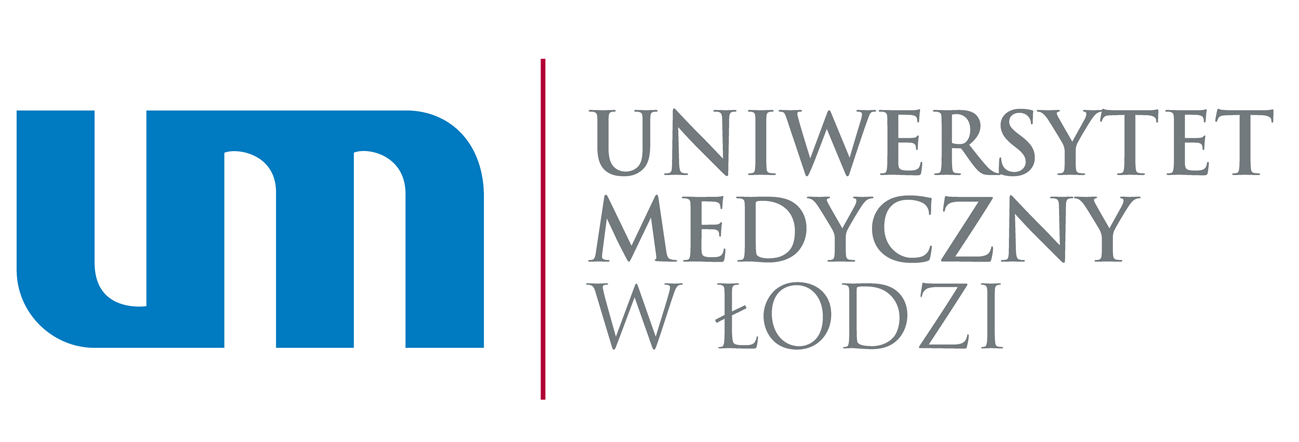 Surface bactericidal analysis
Five samples prepared for both the control and each modifier concentration





Ten microliters of bacteria were applied to the test sample surfaces and incubated at 37°C for 10 minutes. After incubation, the bacterial suspension was collected and subjected to staining following the "Viability/Cytotoxicity Assay kit for Bacteria Live and Dead Cells" from ImmuniQ.
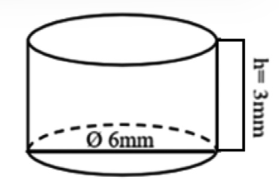 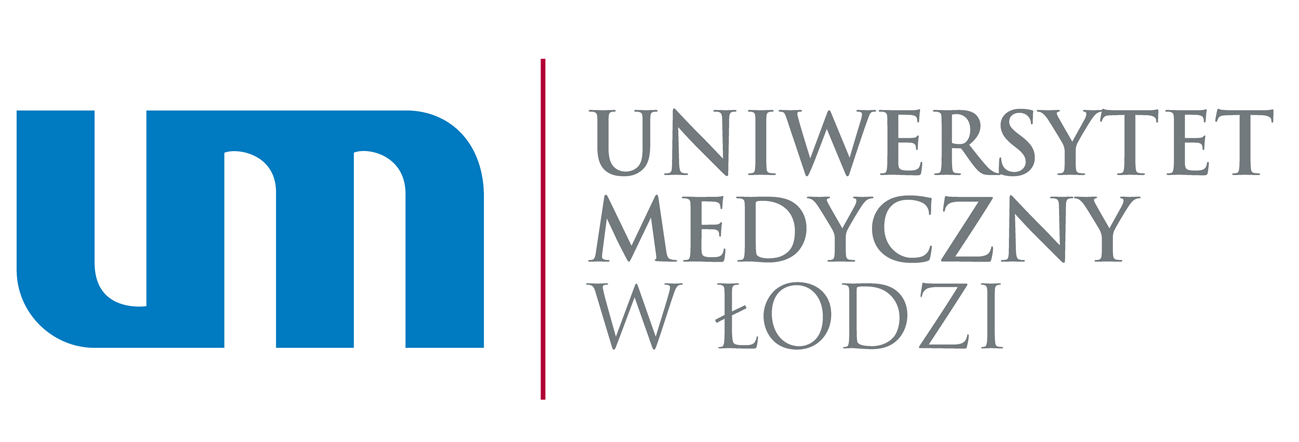 Analysis of susceptibility to surface colonization
Five samples were prepared for both control and modifier-enriched samples.





The cultures were incubated for 24 hours at 37°C. 
Bacterial cell counting was done using Live/Death staining with fluorescent dyes (bis-benzimidine and propidium iodide) on an Olympus GX71 fluorescence microscope equipped with a DP 73 digital camera. 
At least 5 images per sample were taken at random but reasonably centered locations.
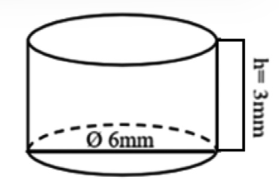 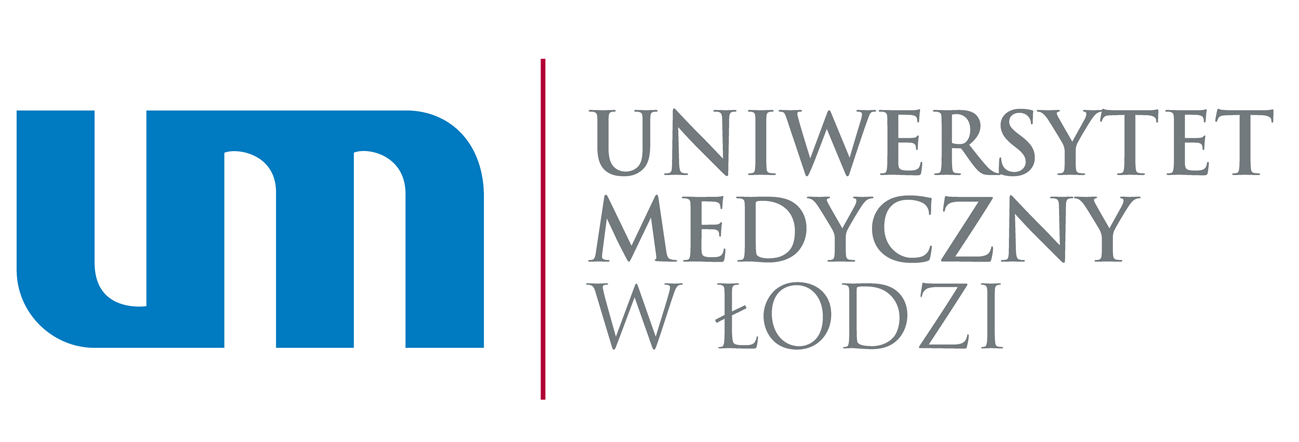 Cytotoxicity tests
Evaluation of cell viability by MTT assay (cytotoxicity test)
Detection of apoptosis - Cytometric analysis
Assessment of DNA damage with an alkaline version of the comet assay (genotoxicity analysis)
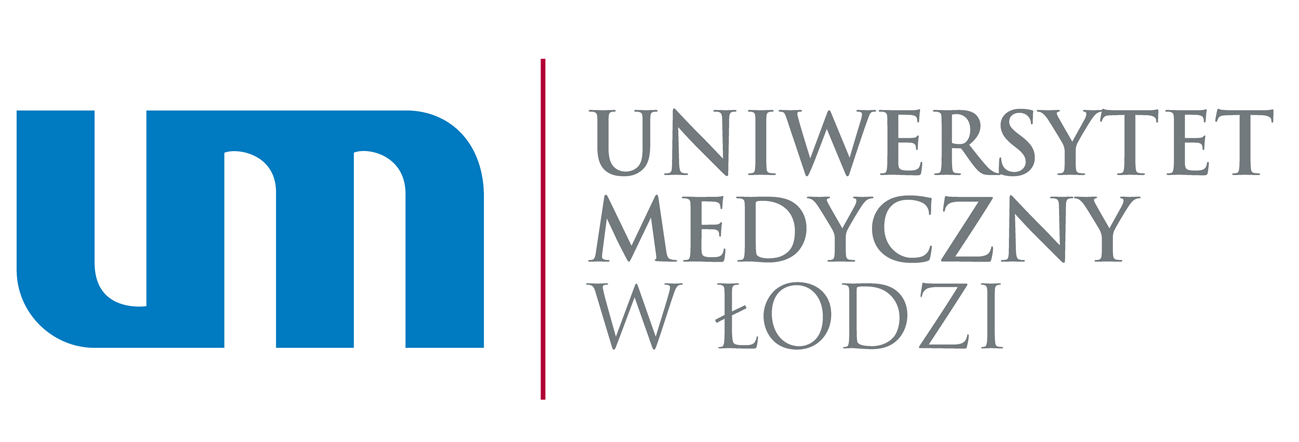 Applying for approval from the bioethics committee.

Writing of Preludium NCN grant application. 

Two articles in progress – regarding CTAB or DODAB-modified experimental composite and their biocidal properties and cytotoxicity studies, in which I’m a co-author.